ФИЗИКА
9 КЛАСС
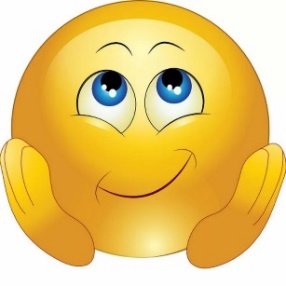 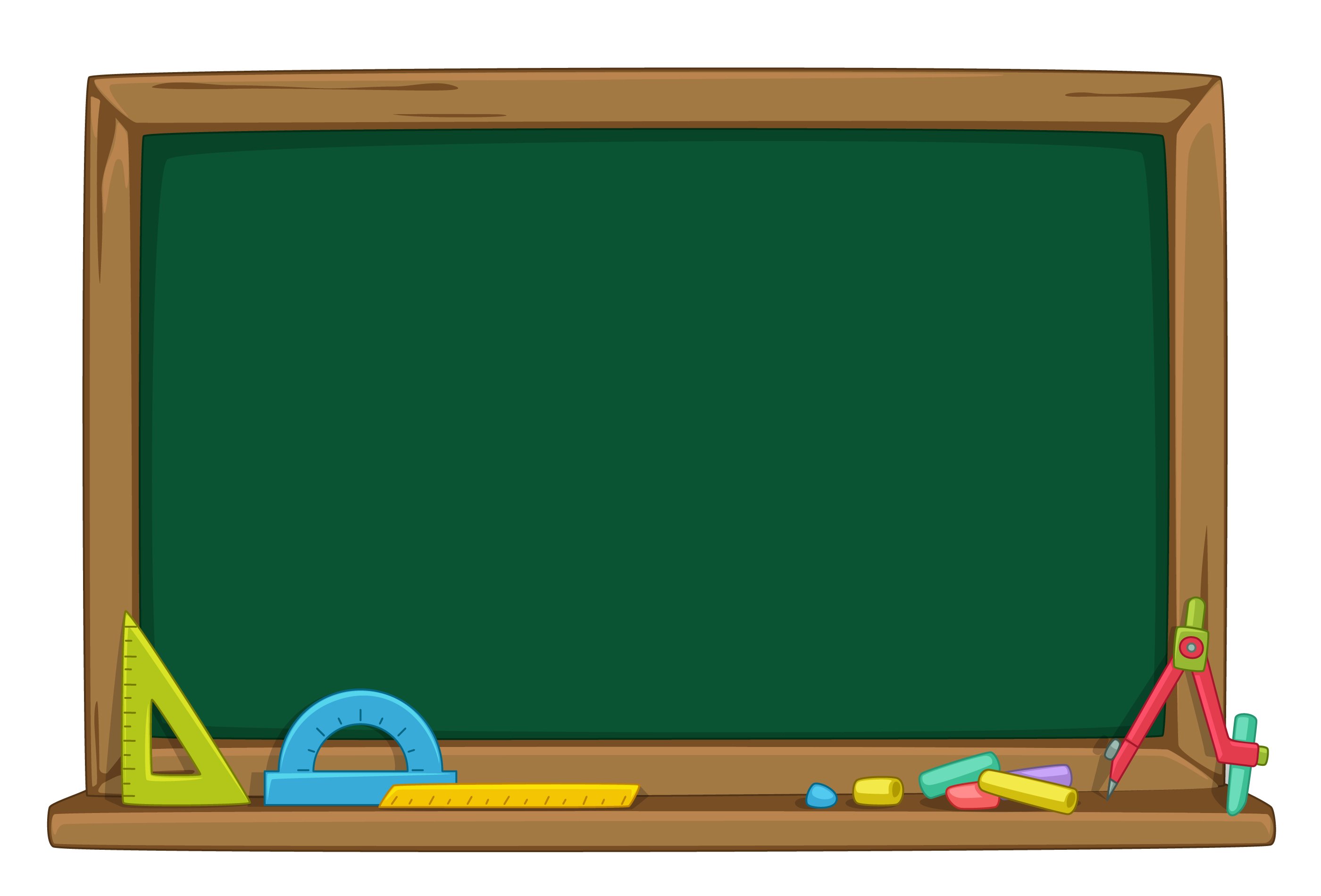 Тема урока
Лабораторная работа №1 

Исследование равноускоренного движения без начальной скорости
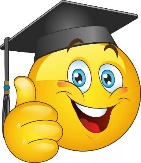 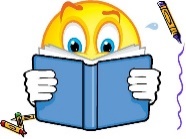 Сегодня на уроке мы…
Закрепим знания по теме «Прямолинейное равноускоренное движение» и изучим его на практике.

Научимся решать практические задачи и находить примеры в окружающем нас мире.

Будем воспитывать в себе аккуратность и внимательность экспериментаторов.
Цель работы
Исследовать закономерности равноускоренного движения без начальной скорости и определить ускорение движения тела, а также его мгновенную скорость в конце движения.
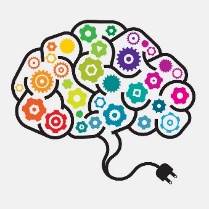 Вспоминаем!
,
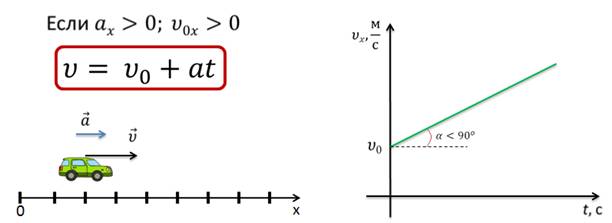 Мгновенная скорость
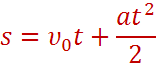 Перемещение при равноускоренном движении
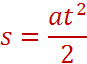 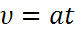 Если в начальный момент времени тело покоилось, то уравнение примет вид
Оборудование для лабораторной работы
секундомер, наклонная плоскость (из длинной линейки или кухонной доски),  теннисный шарик или небольшой мячик.
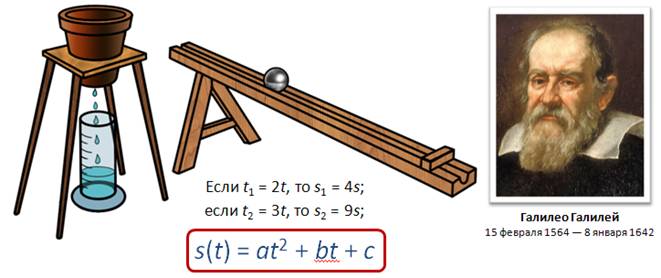 Ход работы
Известно, что шарик скатывается по прямолинейному наклонному желобу равноускорено.
При равноускоренном движении без начальной скорости пройденное расстояние определяется по формуле:
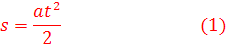 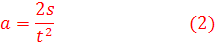 Если измерить промежуток времени от начала движения шарика до его остановки при ударе о цилиндр и расстояние, пройденное им за это время, то по формуле (2) мы вычислим ускорение шарика, а по формуле (3) — его мгновенную скорость.
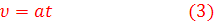 Ход работы
Установить наклонную плоскость на столе.
Измерить ее дину s, перевести значение в метры и результаты записать в таблицу.
Засечь время с помощью секундомера и отпустить шарик о плоскости. Результаты измерений времени занести в таблицу.
Опыт повторить 5 раз.
По формуле		рассчитать ускорение шарика для каждого опыта.
 По формуле		   рассчитать мгновенную скорость шарика.
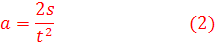 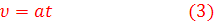 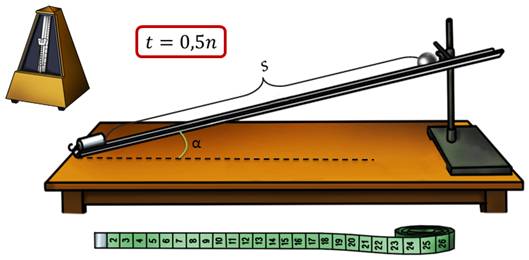 Ход работы
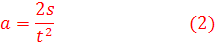 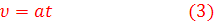 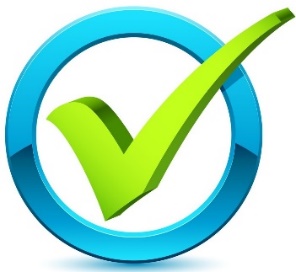 Не забудьте сделать вывод!
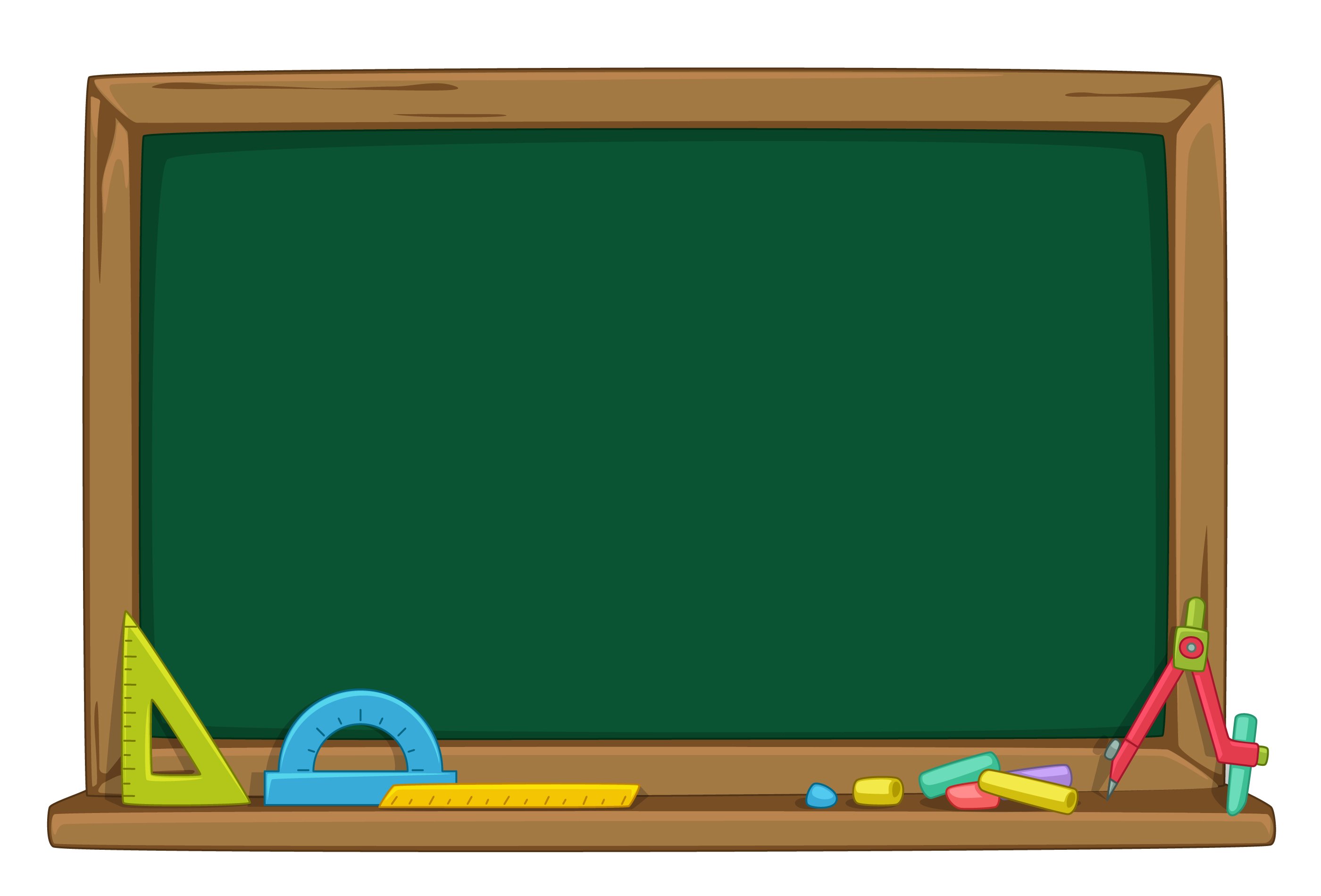 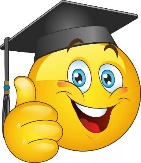 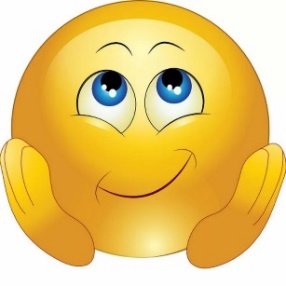 Урок окончен.
До свидания!
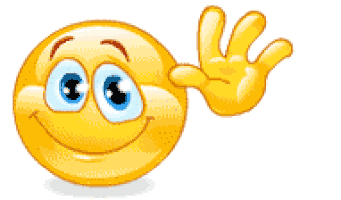 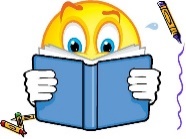